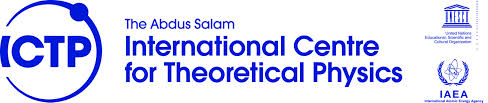 The NeQuick source code
Yenca Migoya-Orue’ – T/ICT4D – ICTP




Workshop on SW and Upper Atmosphere Physics, Kathmandu - Nepal23 – 27, September 2019
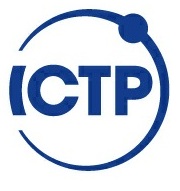 Overview
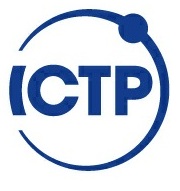 Learning Objectives
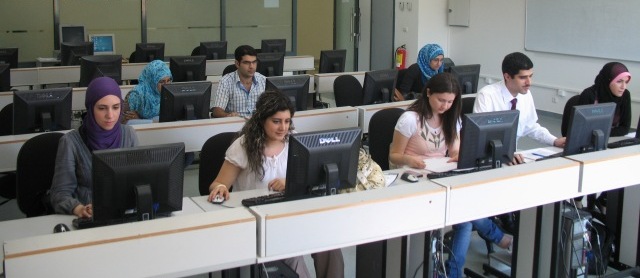 Familiarize yourself with the model
Know how to compile and run NeQuick
Write a simple driver program
[Speaker Notes: What will the audience be able to do after this training is complete? Briefly describe each objective how the audience will benefit from this presentation.]
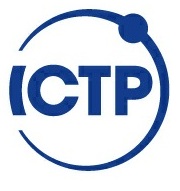 NeQuick 2: 1. General model code description
NeQuick's profile formulation includes 6 semi-Epstein layers with modelled thickness parameters and it is based on anchor points defined by foE, foF1, foF2 and M(3000)F2 values.
Topside
These values can be modelled (e.g. ITU-R coefficients for foF2, M(3000)F2) or experimentally derived.
h [km]
Bottomside
Anchor points
Ne [m-3]
[Speaker Notes: NeQuick is a "profiler" which makes use of three profile anchor points:
E layer peak (at a fixed height of 120 km), F1 peak, F2 peak.To model the anchor points it uses the "ionosonde parameters” foE, foF1, foF2 (critical frequencies) and M3000(F2) (transfer parameter). For foE it uses a model by John Titheridge; foF1 is taken to be proportional to foE during daytime (foF1=1.4*foE) and 0 during nighttime. For foF2 and M3000(F2) it uses the ITU-R (CCIR) coefficients in the same way used by the (IRI).]
FORTRAN 77 source code
NeQuick 2 : 1. Package content
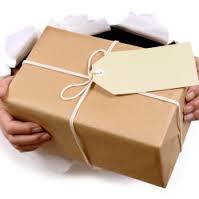 Content of NeQuick 2 package
NeQuick_2_0_2.for
slQu_2_0_2.for
ccir11.asc…ccir22.asc
modip.asc
R12.dat
/Test cases
README.txt
ITU-R coefficients
Grid of modip values
R12 values from 1931 to 2015
NeQuick 2 : 1. Package content
ITU-R (CCIR) files
NeQuick 2 uses the ITU-R coefficients to compute foF2 and M(3000)F2 characteristics. These coefficients are stored in the ccirXX.asc files and include the spherical harmonic coefficients representing the development of monthly median foF2 and M(3000)F2 all over the world. The coefficients correspond to low (SSN=0) and high (SSN=100) solar activity conditions and must be interpolated (or extrapolated) to obtain the values for the solar activity required.
Note: Since NeQuick 2 is compliant with ITU-R Recommendation P.1239 does not accept 
(by default) F10.7 input  values below 63 F.U. (R12=0) and saturates the F10.7 at 193 F.U
(R12=150) if solar flux input exceeds 193 F.U (R12=150).
NeQuick 2 : 1. Package content
Modip file
NeQuick 2 model uses a grid of modip, μ values contained in the file modip.asc. The values of modip are expressed in degrees and are organized from 90 S to 90N of latitude in steps of 5 degrees and from 180W to 180E of longitude in steps of 10 degrees.

To compute the modip value in a point at latitude φ and longitude λ , a third order interpolation is applied. 





Note: The modip map included in the package of NeQuick2 corresponds to the geomagnetic field given by the IGRF model for the year 2005.
In the case you want to update or use a different geomagnetic field model you can replace the modip.asc file taking into account the grid spacing (5 degrees of lat x 10 degrees of long)
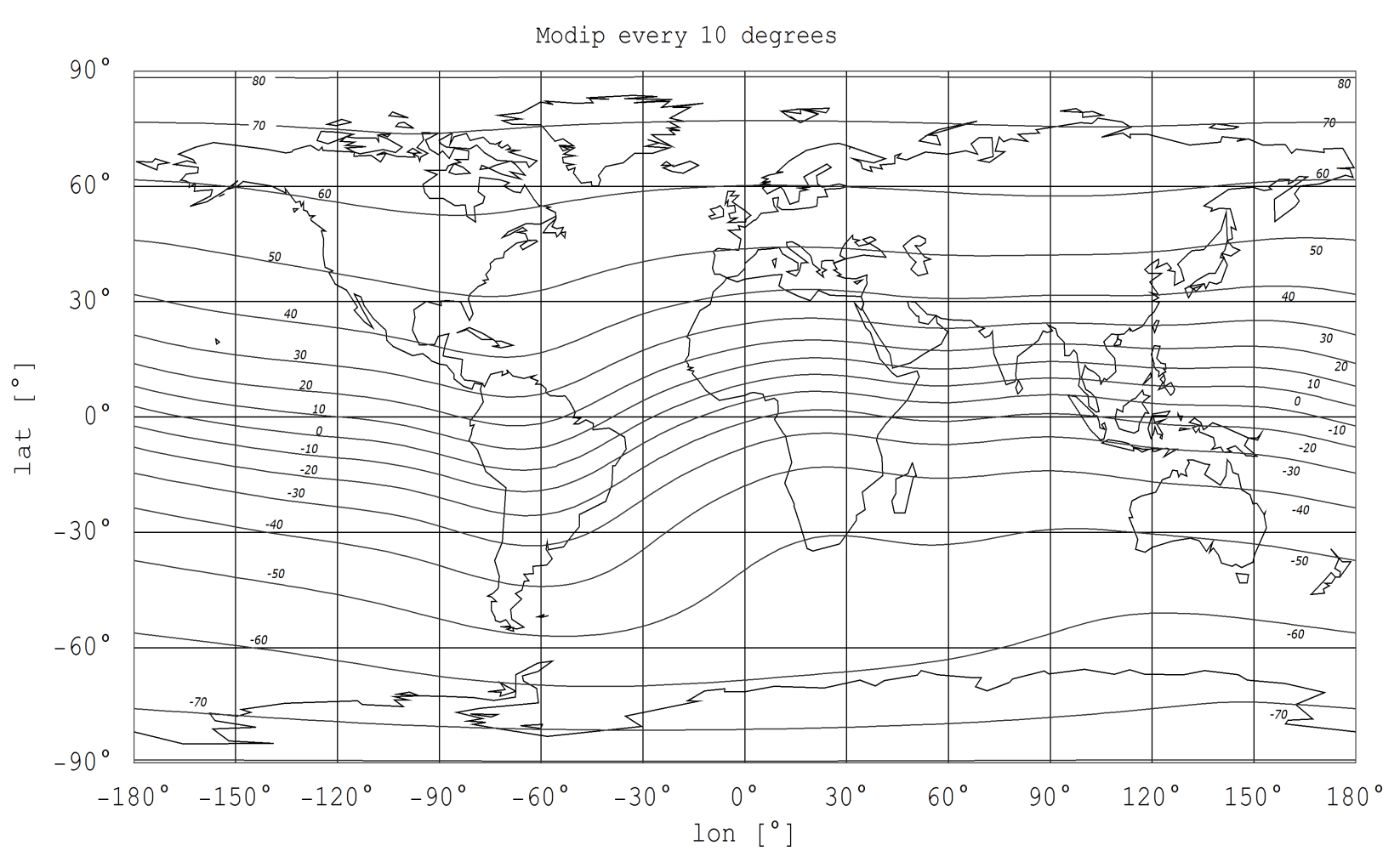 Rawer [1963]
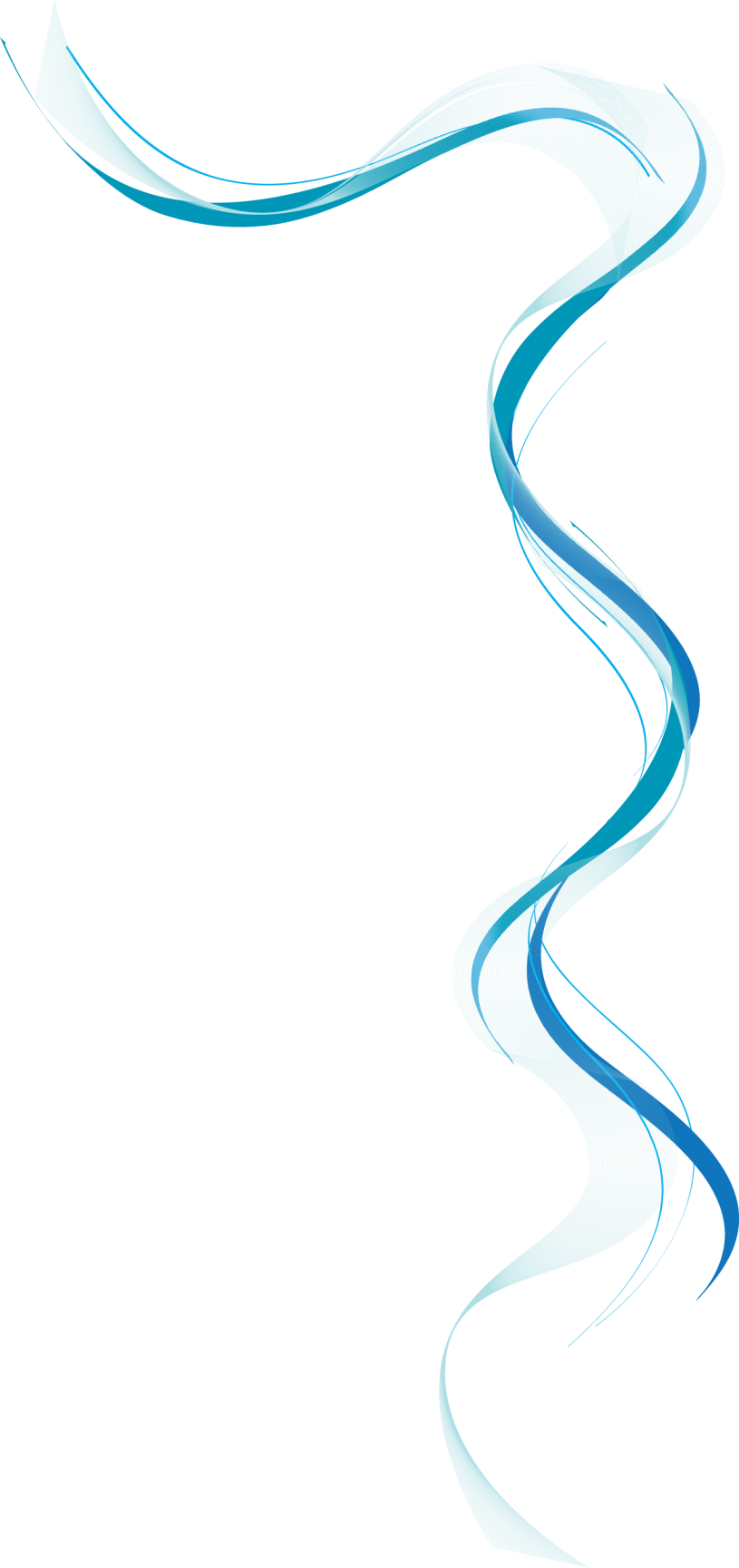 2.NeQuick 2 main functions
and subroutines
NeQuick 2 : 2. Main functions and subroutines
Slqu.dat
NeQuick_2_0_2.for
NeQuick 2 : 2. Main functions and subroutines
function NeQuick(h,alat,along,mth,flx,UT) → Ne [m-3]
 subroutine prepNeQ(alat,along,mth,UT,flx) → hm,Nm,thickness parameters

Ne Computation: 
 function NeNeQ(h,hm,aep,bb)  → Ne [m-3]
 function NeMdGR(aep,hm,bb,h) → Ne [m-3], h<=hmF2
 function topq(h,No,hmax,Ho)  → Ne [m-3], h>hmF2
 subroutine prepmdgr(mth,R12,foF2,efoF1,efoE,M3000)→ hm,Nm,thickness param.
NeQuick_2_0_2.for
NeQuick 2 : 2. Main functions and subroutines
Cont.d
subroutine ef1(alat,mth,flx,chi,foF2) → efoE[MHz],efoF1[MHz]
 subroutine cciri(xMODIP,mth,UT,R12,alat,along) → foF2[MHz],M3000
 function gamma1(xMODIP,alat,along,hour,iharm,nq,k1,m,mm,m3,sfe)
 function peakh(foE,foF2,M3000) → hmF2[km]
 subroutine sdec(mth,UT,sdelta,cdelta)
 subroutine modin(pmodip)
 function amodip(pmodip,alat,along) -> modip
NeQuick 2 : 2. Main functions and subroutines
TEC Calculation

ray conventions:
 spherical Earth (RE=6371,2km)
 straight line "rays“
 coordinate s [km] along the ray, origin in ray perigee, point of ray closest to the centre of the Earth.

function gint → numerical integration along a slant ray
function gintv → numerical integration along a vertical ray
(if rp<0.1km)
slQu_2_0_2.for
NeQuick 2 : 2. Main functions and subroutines
Cont.d
subroutine rays →  set and check ray endpoints,
                   calculates geometric parameters for ray

subroutine dat_t_sa →  set date and solar activity

subroutine gcirc → calculates great circle path properties

subroutine naut → calculates position of ray perigee, zenith angle of ray at lower endpoint, and slant to vertical projection factor cos(chi)

subroutine geogra → calculates h, lat and long along the ray from the perigee of the ray, s

function eld →  gives Ne as a function of the coordinate s
slQu_2_0_2.for
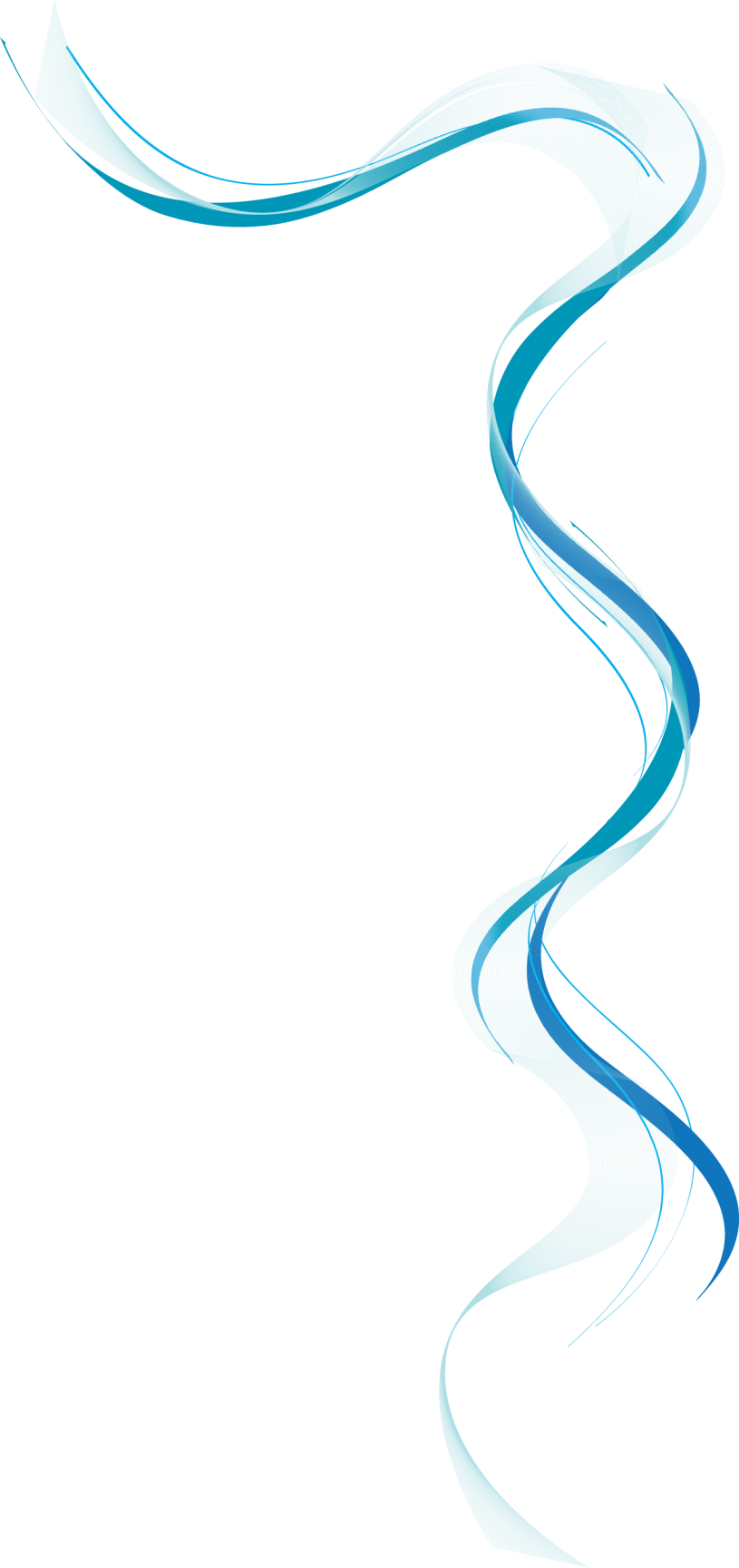 3. Different uses of NeQuick
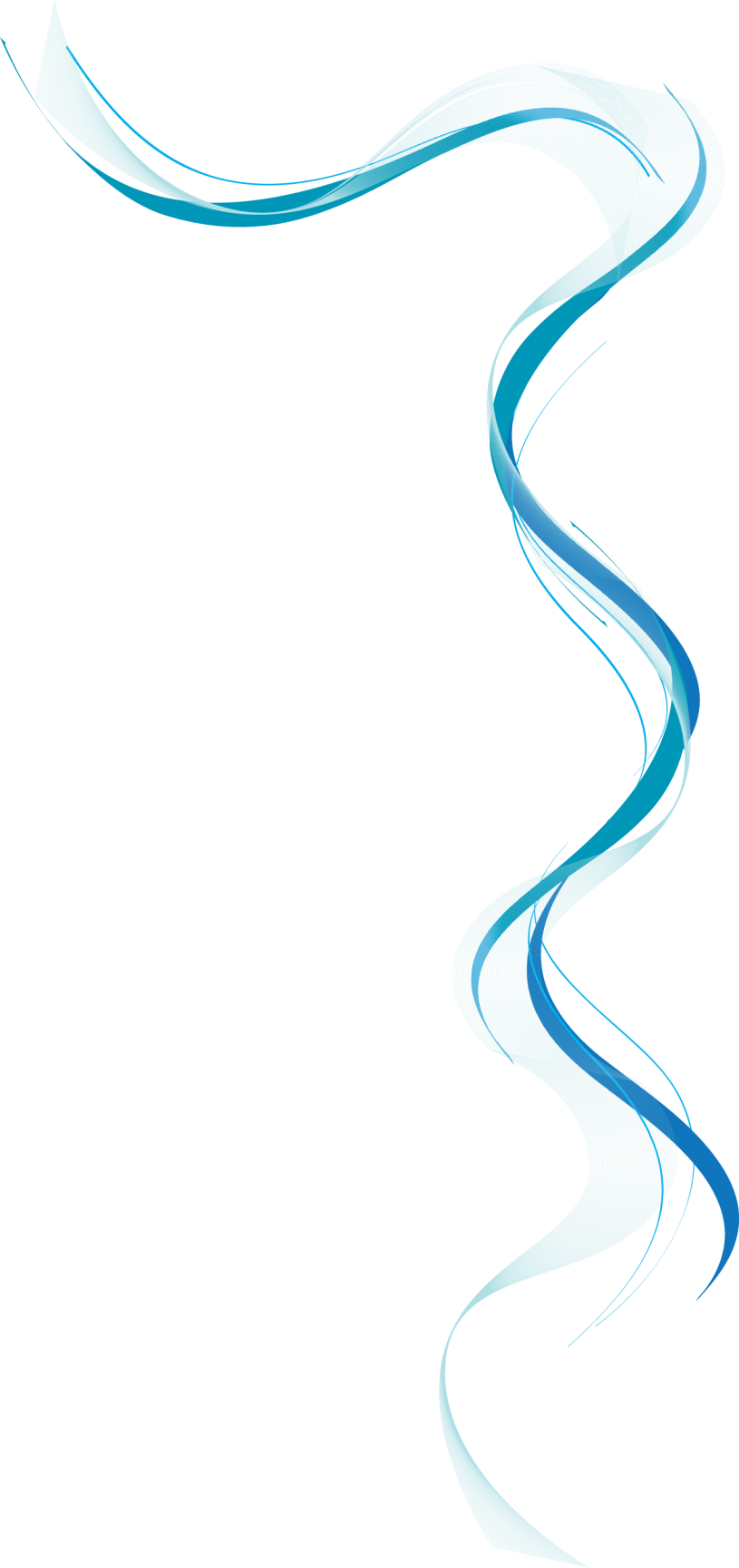 NeQuick 2 : 3. Different Uses of NeQuick
For compliancy reasons, the NeQuick 2 code does not allow a F10.7
 input below 63 F.U. (R12=0) and saturates the F10.7 at 193 F.U (R12=150)
 if solar flux input exceeds 193 F.U (R12=150).
In the case the NeQuick functions and subroutines are called in another
 programs, if a F10.7 (or R12) value exceeds the upper limits of 193 F.U.
 (R12=150), the subroutine will saturate F10.7 at 193 F.U. (R12 at 150).

 If a value below 63 F.U (R12=0) is input, the subroutine will stop the program.
The limits on F10.7 (or R12) input can be removed at the user’s own risk by 
commenting the lines 197 to 208 in the source file NeQuick_2_1.for
(prepNeq subroutine) as follows:
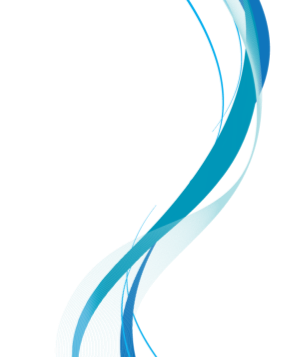 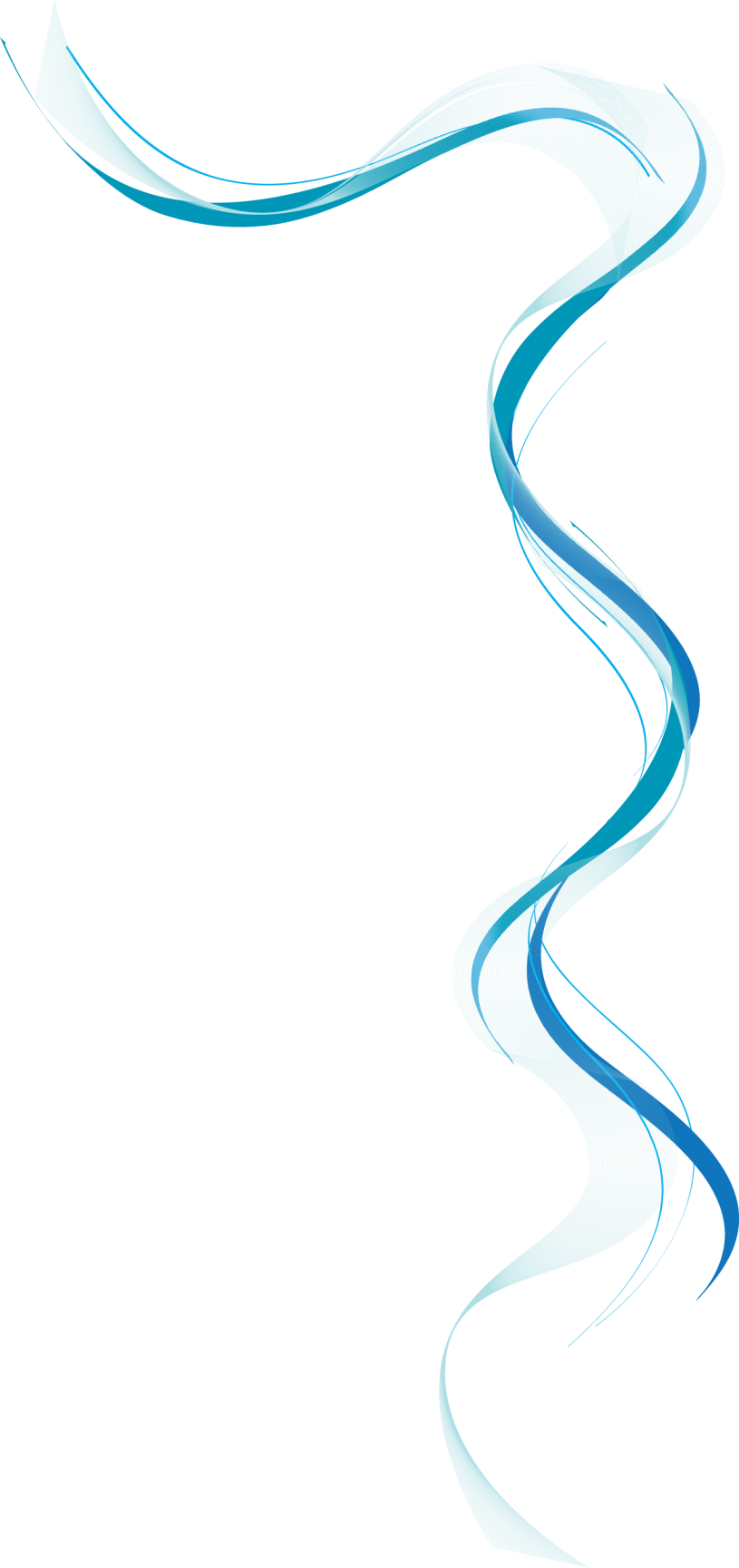 NeQuick 2 : 3. Different Uses of NeQuick
195C     *** flux saturation above 193 FU and blocked below 63 FU to avoid
196C     unrealistic or undefined electron density values! ***
197      if (flx1 .gt. 193.0D0) then
198      flx1=193.0D0
199      write(*,'(2A/A/A)')'***WARNING! Solar flux limit F=193 (R12=150)',
200     & 		' exceeded.',
201     & 		' NeQuick saturates F to 193 units',
202     & 		' (ITU-R P.1239 reccomendation).'
203      endif
204      if (flx1 .lt. 63.0D0) then
205      write(*,'(2A/A)')'***WARNING! Solar flux below 63 FU (R12 <0)',
206     &                   'program stopped!'
207      stop
208      endif
195C     *** flux saturation above 193 FU and blocked below 63 FU to avoid
196C     unrealistic or undefined electron density values! ***
197C     if (flx1 .gt. 193.0D0) then
198C     flx1=193.0D0
199C     write(*,'(2A/A/A)')'***WARNING! Solar flux limit F=193 (R12=150)',
200C    & 		' exceeded.',
201C    & 		' NeQuick saturates F to 193 units',
202C    & 		' (ITU-R P.1239 reccomendation).'
203C     endif
204C     if (flx1 .lt. 63.0D0) then
205C     write(*,'(2A/A)')'***WARNING! Solar flux below 63 FU (R12 <0)',
206C    &                   'program stopped!'
207C     stop
208C     endif
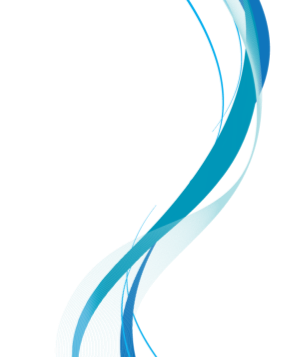 WARNING!
  After removing the limits on F10.7 (or R12), if values outside the range [63,193] for F10.7
 (or [0,150] for R12) are used, unrealistic or undefined electron densities values can be obtained.
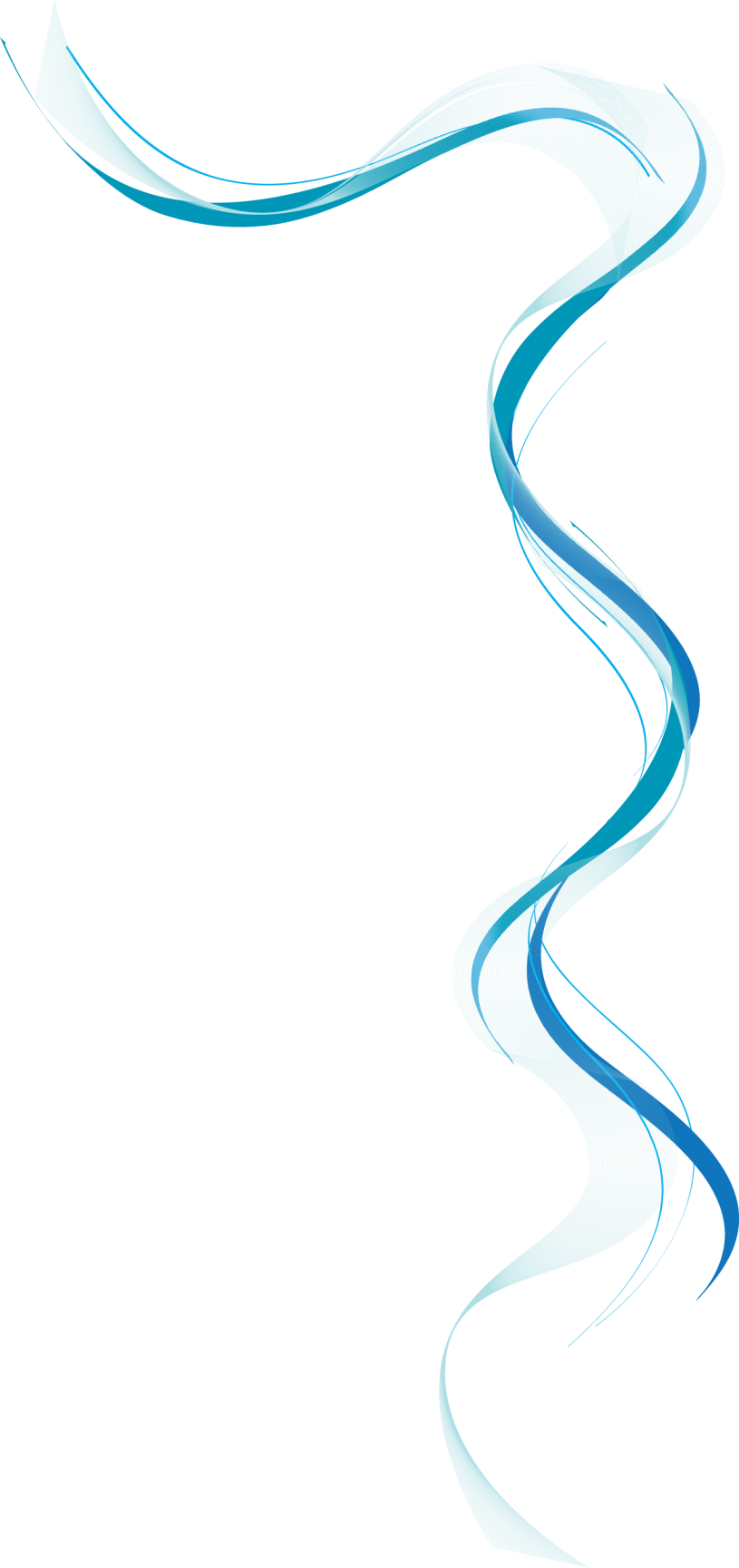 NeQuick 2 : 3. Different Uses of NeQuick
Topside
These values can be modelled (e.g. ITU-R coefficients for foF2, M(3000)F2) or experimentally derived.
Bottomside
Anchor points
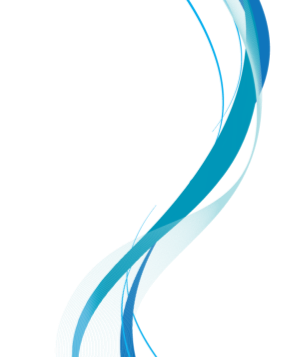 In NeQuick_2_0_2.for:
Ne [m-3]
call cciri(xMODIP,mth0,UT0,R12,alat,along,foF2,M3000)

231    call ef1r(alat,mth1,flx1,chi,foF2, efoE,efoF1)
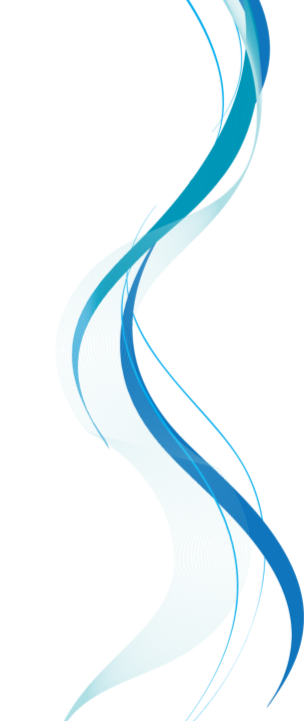 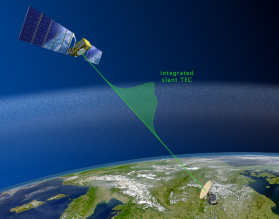 4.NeQuick usage: compiling and running
New to NeQuick?
START HERE!
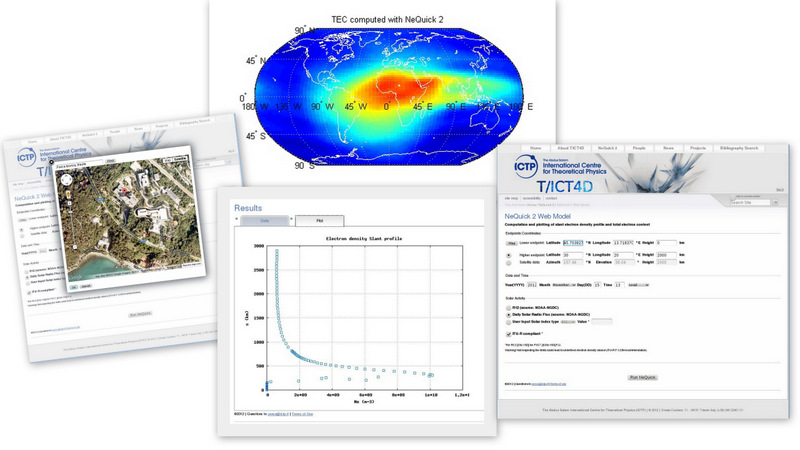 NeQuick 2 : 4. Compiling and running
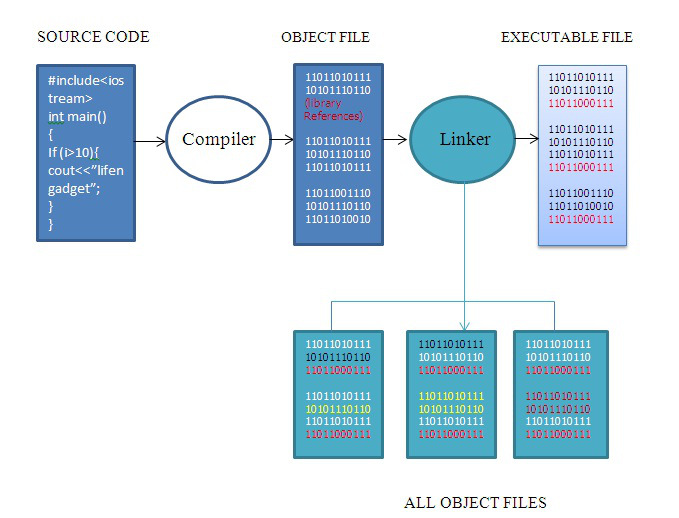 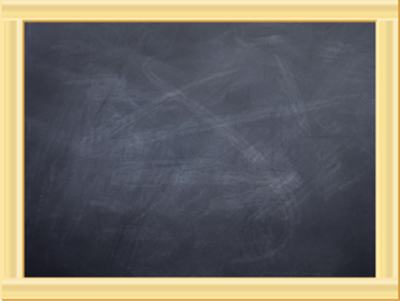 Text Editor
NeQuick_2.for
slQu_2.for
Source Code
compiler
Translate
NeQuick_2.o
slQu_2.o
Object Code
linker
Put together
Neq.exe, a.out, etc
Executable Code
NeQuick 2 : 4. Compiling and running
Fortran 77 compilers
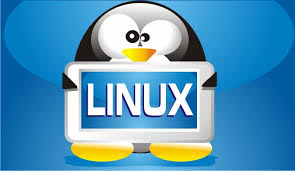 F77
G77
Intel Fortran Compiler for Linux
Gfortran – the GNU Fortran Compiler
Salford FTN95 Compiler

For Windows Users:
MinGW 's (Gfortran, G77)
Cygwin
Force Project
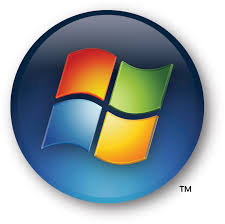 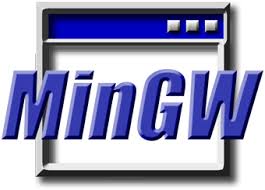 NeQuick 2 : 4. Compiling and running
NeQuick Compilation
Compile and Link NeQuick_2.for and slQu_2.for with a FORTRAN 77 compiler
Command format:

compiler [-o outputfile] NeQuick_2.for slQu_2.for
For example:

f77 –o neq2 NeQuick_2.for slQu_2.for
To run:

./neq2
./a.out
a.exe
NeQuick 2 : 4. Compiling and running
Running…
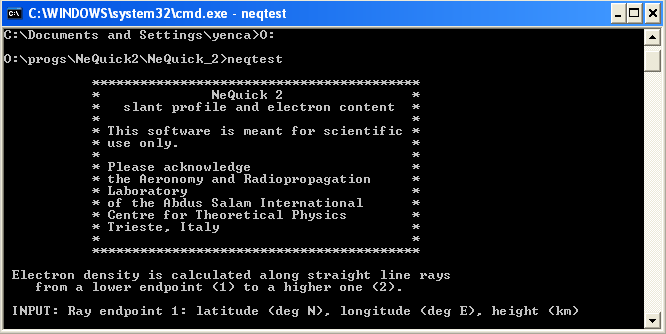 NeQuick 2 : 4. Compiling and running
Running…
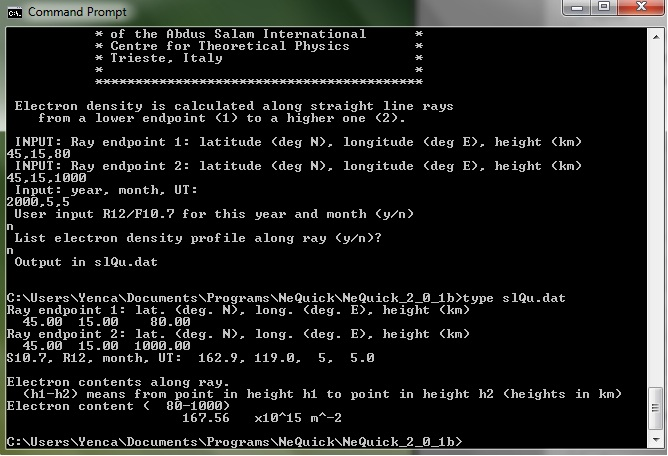 Not TECU!
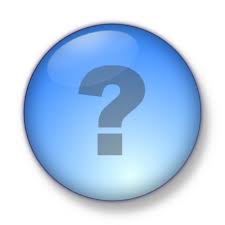 Questions?
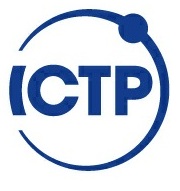 To be continued…
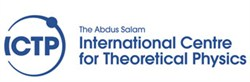 Laboratory Session
Yenca Migoya-Orue’ – T/ICT4D – ICTP



Workshop and Conference on NeQuick Latest Developments and Advanced Uses – ICTP 4-8 May 2015
NeQuick 2 : Laboratory Session
T/ICT4D web site
http://t-ict4d.ictp.it/nequick2
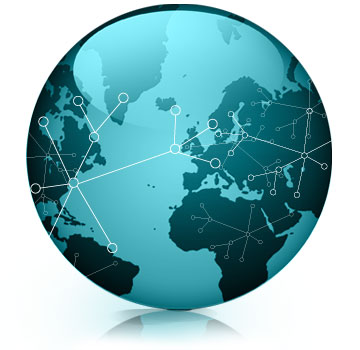 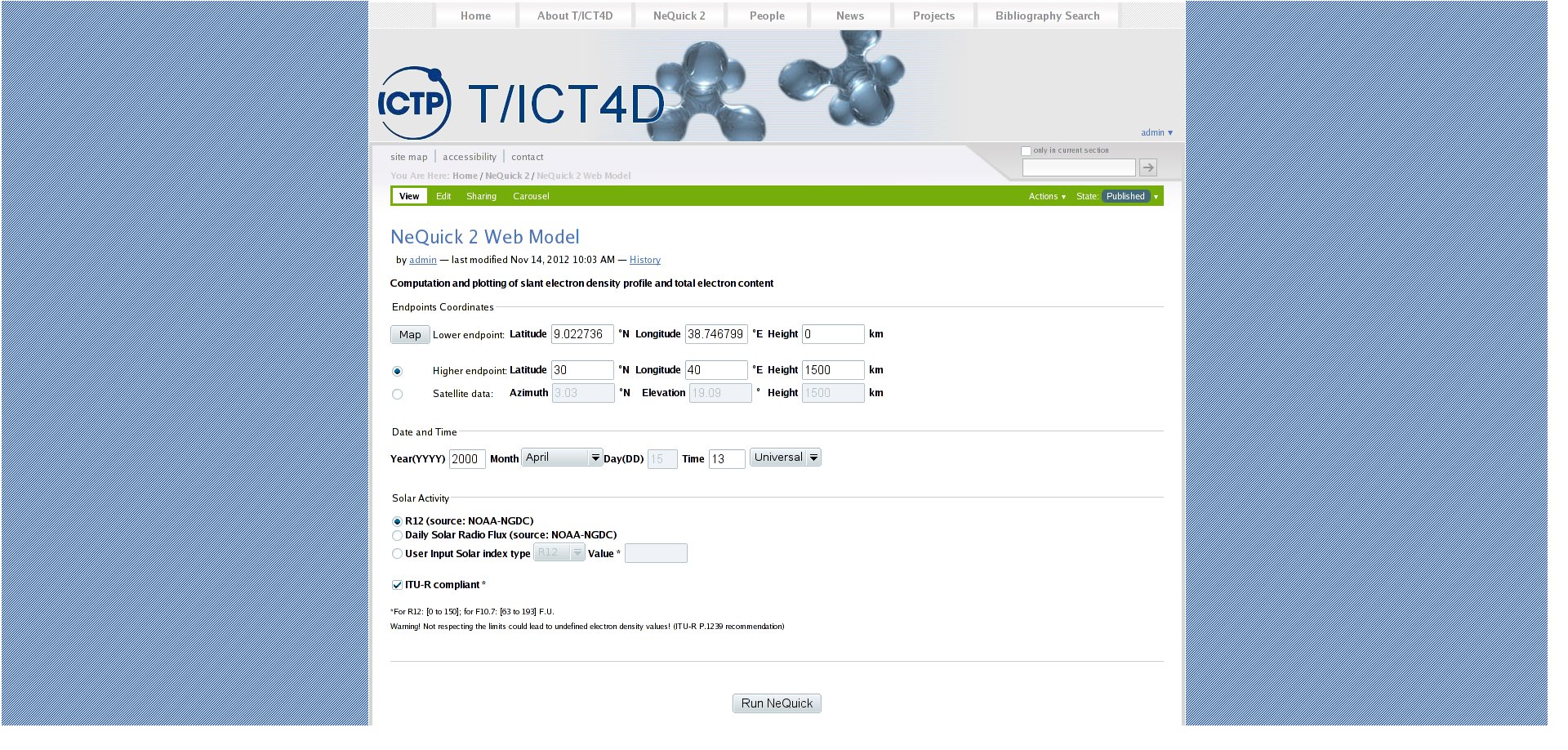 NeQuick 2 : Laboratory Session
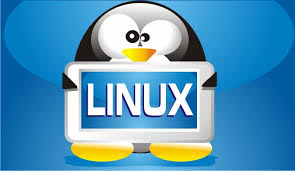 From a linux terminal type:


wget http://users.ictp.it/~yenca/NeQuick_workshop/NeQuick2_0_2.zip
 

unzip NeQuick2_0_2.zip


cd NeQuick2_0_2

ls
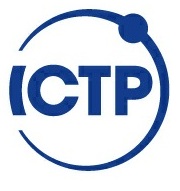 NeQuick 2 : Laboratory Session
NeQuick Compilation
Compile and Link NeQuick_2.for and slQu_2.for with a FORTRAN 77 compiler
Command format:

compiler [-o outputfile] NeQuick_2.for slQu_2.for
For example:

gfortran NeQuick_2.for slQu_2.for
To run:

./a.out
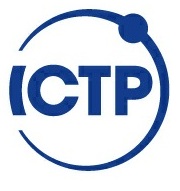 NeQuick 2 : Laboratory Session
Plot the output

For vertical profiles:

gnuplot -p -e “set yrange[0:2000]; plot 'slQu.dat' every::12 u 5:2 w lp” 


For slant profiles:

gnuplot -p -e “set yrange[0:2000]; plot 'slQu.dat' every::15 u 6:3 w lp”
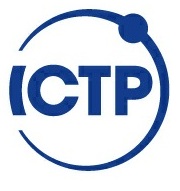 NeQuick 2 : Laboratory Session
Exercise 

I have VTEC derived from a GNSS station and I want to calculate VTEC 
with NeQuick for a specific month and year along the day every hour.
real*8 function vtec(h0,h2,alat, along, mth, ut, az)
      
      implicit real*8 (a-h,o-z)
      dimension hm(3),aep(3),bb(6)
      real*8 gintv

      common /nepar/hm,aep,bb

      h1a=1000.0D0
      h1b=2000.0D0

                call prepNeQ(alat,along,mth,ut,az,hm,aep,bb)
        		tec1=gintv(h0, h1a,1.0D-3)
       		tec2=gintv(h1a,h1b,1.0D-2)
        		tec3=gintv(h1b,h2, 1.0D-2)
        		tec4=tec1+tec2+tec3
        		vtec=tec4/1.0D13
      return
      end
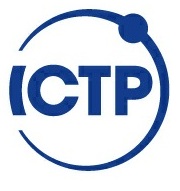 real*8 function gintv (g1,g2,eps)
C     integrates NeNeQ for vertical profile

      implicit real*8 (a-h,o-z)
      real*8 NeNeQ
      dimension hm(3),aep(3),bb(6)
      common /nepar/hm,aep,bb
         gint1 = 0.0D0
         n = 8
    1    h  =  (g2-g1) / dfloat(n)
        hh = 0.5D0*h
         g  = h*0.5773502691896D0
         y  = g1 + (h-g)*0.5D0
         gint2  =  NeNeQ(y,hm,aep,bb)+
     +             NeNeQ(y+g,hm,aep,bb)
         do m = 1,n-1
            gint2 = gint2 + NeNeQ(y+h+g,hm,aep,bb)+
     +                      NeNeQ(y+h,hm,aep,bb)
            y = y + h
         enddo
         gint2 = gint2*hh
         if (n.eq.8.or.abs(gint1-gint2).gt.eps*abs(gint1)) then
            n = n*2
            gint1 = gint2
            if (n.lt.1024) goto 1
         endif
         gintv = gint2+(gint2-gint1)/15.0D0
      return
      end
Driver Program Example
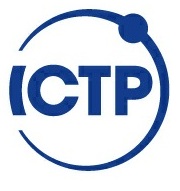 program NeQ_Station
      implicit none
      real*8 ut,stat_lat,stat_lon,h0,h2,flx,tec
      integer mth,year,h
      
      character*30 filename

C     Invoked function
      double precision vtec

      h0=0.0
      h2=20000.0
      year= 
      mth=  
      flx=  
      stat_lat= 
      stat_lon= 
      
      filename='filewithTEC.txt'
          open(16,file=filename)
         do h=0,23
            ut=real(h)
            tec=vtec(h0,h2,stat_lat,stat_lon,mth,ut,flx)
            write(16,'(2F8.2)')ut,tec
         enddo
      close(16)
      end program NeQ_Station
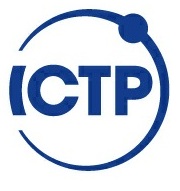 NeQuick 2 : Laboratory Session
Command format:

gfortran [-o outputfile] NeQuick_2_0_2.for NeQ_Station.f vtec.f gintv.f
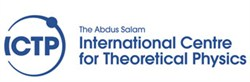 Laboratory Assignment
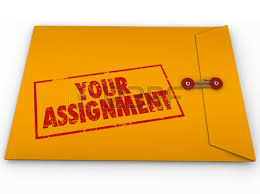 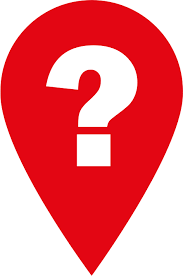 NeQuick 2 : Laboratory Session
How does the NeQuick model represent the ionosphere over Nepal?
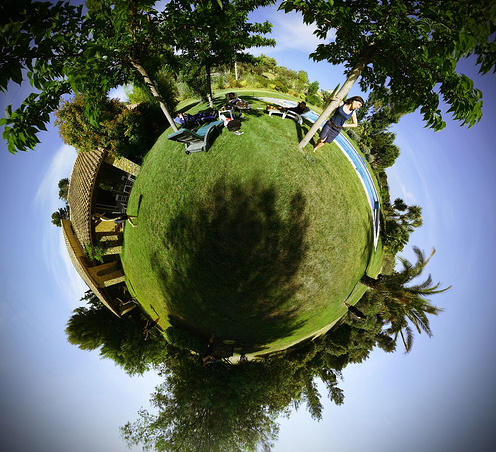 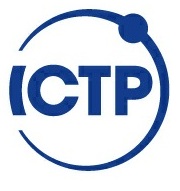 NeQuick 2 : Laboratory Session
EXERCISE DESCRIPTION (1)

Get TEC from a GNSS station on Nepal every 1hour and for at least 3 days.
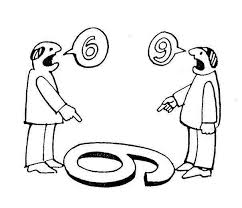 Goπ!
Gg!
NeQuick 2 : Laboratory Session
EXERCISE DESCRIPTION (2)

Run the NeQuick 2 (in climatologic default mode) to compute the TEC for the same epoch of your TEC of reference and compare the results.
TIPS
  Better use quiet periods ;)
  You can compare VTEC or STEC
  Other models, data and also profiles can be added to the exercise.
  Feel free to use the tools of your preference.
Resources
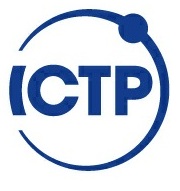 T/ICT4D website:
NeQuick2: http://t-ict4d.ictp.it/nequick2/nequick-2-web-model
TEC: http://t-ict4d.ictp.it/nequick2/gps-tec-calibration-online

IRI website:
http://omniweb.gsfc.nasa.gov/vitmo/iri2012_vitmo.html

MingW:
 http://www.mingw.org/

Daily F10.7:
ftp://ftp.swpc.noaa.gov/pub/indices/quar_DSD.txt
ftp://ftp.ngdc.noaa.gov/STP/space-weather/solar-data/solar-features/solar-radio/noontime-flux/penticton/penticton_observed/listings/listing_drao_noontime-flux-observed_daily.txt
Ionosonde characteristics and ionograms:
http://giro.uml.edu/didbase/scaled.php
http://ulcar.uml.edu/DIDBase/
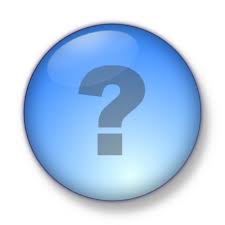 Questions?
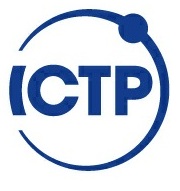 Thanks for your attention!
(again)